Literatures on the British Isles 1: Renaissance – Restoration8. Drama of Shakespeare’s Contemporaries and Successors
Martin Procházka
Lecture Outline
Theatre and Social Dynamic of Early Modern England 
     Late Elizabethan Age and Jacobean Era
Ben Jonson and his project of theatre: royal authority and popular education. Court masque. Bartholomew Fair, Volpone, or the Fox . 
Thomas Dekker and Thomas Middleton – other versions of city comedy (The Shoemaker’s Holiday, A Chaste Maid of Cheapside)
Jacobean tragedy, tragicomedy and comedy (John Webster, Philip Massinger, Francis Beaumont and John Fletcher), Caroline drama (John Ford’s Perkin Warbeck).
Theatre and Social Dynamic of Early Modern England Late Elizabethan Age (the 1590s and the turn of the century)
the upsurge of patriotism (the defeat of the Spanish Armada in 1588): focus on recent history, mainly the consolidation of the country by the House of Tudor, pride in English language and traditions,
the rise of self-conscious middle class represented both from the perspective of its traditional values (“gentle trade” – craftsmen are equal to gentlemen, Thomas Dekker‘s The Shoemaker‘s Holiday, 1599) and satirically as imitating aristocratic ways of life (Thomas Heywood, Westward Ho, 1604, Francis Beaumont, The Knight of the Burning Pestle, 1607).
 domestic political crisis (Essex Rebellion, 1601) and the problem of royal succession (questioning of the idea of royal authority and divine kingship): Shakespeare‘s Richard II, and both parts of Henry IV. Politics becomes a theme of public debate, but political satire is punished (Thomas Nashe and Ben Jonson, The Isle of Dogs, 1597; Jonson imprisoned).
 the War of Theatres (Poetomachia, 1599-1602) – the conflict between different performing styles (adult professional actors and “children” -- boy – companies) and concepts of theatre (popular vs. elite, court): John Marston  (Histriomastix, or The Player Whipped), Thomas Dekker (Satiromastix, or The Untrussing of the Humorous Poet) vs. Ben Jonson (Cynthia‘s Revels, Poetaster).
Theatre and Social Dynamic of Early Modern England Jacobean Era (1603-25; the reign of James I)
continuing political crisis in domestic and international dimensions: At home: decay and disappearance of the national unity after the victory over Spain in the 1590s, the growth of social inequality. Some plays represent the excesses of early capitalism and slavery also becomes a topic: Philip Massinger (1583-1640), A New Way to Pay Old Debts (1625; the figure of a ruthless and criminal businessman, Sir Giles Overreach), The Bondman (1624;  including scenes of a slave rebellion) and the decline of royal and aristocratic authority. Internationally: e.g., the failures of James‘ policy against Spain (Thomas Middleton, A Game at Chess, 1624, an allegorical play using features of moralities).
emerging commercial entertainment vs. entertainment of the court and social elite: theatre becomes part of commodity market. The differences between the Elizabethan popular theatre and contemporary mass entertainment are satirically represented in Ben Jonson‘s Bartholomew Fair (1614). Simultaneously, Jonson is writing for the royal court. Lavish productions called masques staged by Jonson in the settings made by the architect Inigo Jones (1573-1652) anticipate Baroque operas. Their often mythological themes and settings using powerful stage illusion contrast with the realistic orientation of some Jacobean dramas (e.g., plays by Philip Massinger).
naval voyages and the first colonies: changes of exotic settings – no longer chiefly Spain or Italy, but America or Asia (George Chapman‘s Memorable Masque, 1613 – Native Americans on stage; Shakespeare, The Tempest, 1611). Pirate plays: Philip Massinger, The Renegado (1624), a Venetian protagonist converting to Islam and becoming a pirate. Helps his countryman to rescue his beloved from a harem.
Ben(jamin) Jonson (1572-1637)
Dramatist, poet and literary critic: introduced the foundations of Classicist theory of drama (Aristotelian mimesis, dramatic unities) to England and developed a specific genre of comedy of humours (characters expressing 4 basic types of human temperament based on the prevalence of one of the four “humours” or bodily fluids: blood – sanguine; bile – choleric; phlegm – phlegmatic; black bile, melan khole in Greek – melancholic). The most important rival of Shakespeare but also the founder of his cult after Shakespeare‘s death.  
From an impoverished Scottish aristocratic family (Johnston), his father died before his birth and his mother married a bricklayer. Educated at Westminster School but his stepfather prevented him from continuing at Cambridge and forced him to become his apprentice. After enlisting voluntarily in the army  and fighting in Flanders, he returned to London and became an actor.
Ben Jonson: Theatre Career
Played, e.g., Hieronimo, the protagonist of Kyd‘s Spanish Tragedy. In 1597 he started to work as a playwright for Philip Henslowe (owner of The Rose – theatre of the company Lord Admiral‘s Men - and later  of The Fortune theatre). One of his early successful plays was a comedy Everyman in His Humour (1598), casting also Shakespeare. In 1599-1601 he had a series of conflicts with John Marston and Thomas Dekker called “The War of Theatres”. 
In spite of further political problems caused by his tragedy Sejanus (1603; possibly in cooperation with George Chapman, ca 1559-1634, or Shakespeare) and his connections with English Catholics preparing the Gunpowder Plot (1605), he became an influential court dramatist and wrote a number of court masques between 1605-20. During this time most of his major plays were produced, and the first folio containing a part of his collected works came out in 1616. This period was concluded by a walking tour of Scotland, where he met his friend William Drummond of Hawthornden (1585-1649) and made some controversial statements on Shakespeare (he “knew small Latin and less Greek”).  He also received an honorary degree from Oxford and became the first unofficial “poet laureate” of England.
In the 1620s Jonson had an influence on a young generation of poets, called “The Tribe of Ben” (Robert Herrick, Richard Lovelace, Sir John Suckling, Richard Crashaw). After the death of James I, he complained of the neglect of Charles I (who, however, increased his pension). He died after a series of strokes, which had affected his late work.
The Masque  of Blackness, costume of
The Daughter of  Niger by Inigo Jones
Jonson’s Major Works: Volpone, or the Fox (1606)
A comedy of humours using an animal allegory current in Classical fables (Voltore – vulture, Corbaccio - raven, Corvino – crow, Mosca – mouse) which develops into grotesque. This allegorical level (reminding of masques as well as moralities) is in tension with a more realistic portrayal of the power of money over human behaviour. The only innocent characters, lovers Bonario and Celia, are victims of a fierce conflict which can only be resolved by the power of the law. Although the play is described as a comedy, it has the features of tragicomedy and the final punishment of evil characters appears rather unrealistic.
Illustration by Aubrey Beardsley, 1898
Jonson’s Major Works (continued)
Bartholomew Fair (1614), a city (or citizen) comedy (other such comedies by Jonson include Epicoene, or the Silent Woman, 1609, or The Alchemist, 1610) using metadramatic elements (the opening Prologue represents situation before the beginning of the performance and ends by the reading of the purchase contract between the audience and the theatre company) and play-within-the-play (a puppet show parodying Marlowe‘s poem Hero and Leander, 1598, and Shakespeare‘s Mousetrap in Hamlet) to satirize: 
- commercialized character of popular entertainment, driven by fetishist desires and often leading to “enormities”, vainly persecuted by an impotent and gullible representative of law, Justice Adam Overdo.
 - Puritan attacks on theatre, represented by Zeal-of-the-Land Busy, who is finally cured of his fanaticism by the puppet of the ghost, Dionysius (in the play-within-the play), who explains that  actors,  if regarded like puppets, cannot be blamed of causing moral corruption and their trade is an “honest” one, as any production of commodities and articles of consumption (e.g., confectionery, dressmaking…). 
Although Jonson appeals to royal authority in the verse Prologue and the Epilogue, he conceives the play as a dramatic experiment testing the power of the theatre as a means of moral education in the time of consumerism and commercialized entertainment. His references to the old Elizabethan popular theatre (the comedian Richard Tarlton), where he also includes Shakespeare‘s last dramas, “Tempests, Tales  and suchlike drolleries”, indicate that the old popular theatre is no longer able to compete with the growing power of commerce, which converts the scene of folk entertainment, the traditional Smithfield Fair (founded in 1183 and continued until the 1850s), into an allegory of early modern society based on emerging market economy.
“Eulogy to Shakespeare” (printed in the First Folio of 1623): establishing a cult of Shakespeare 
Triumph, my Britaine, thou hast one to showe,To whom all scenes of Europe homage owe.He was not of an age, but for all time !
Bartholomew Fair, directed by Antoni Cimolino,
Stratford Festival, Stratford, Ontario (2009)
Other Versions of City Comedy: Dekker, Middleton
Thomas Dekker (ca 1571-1632) a dramatist and pamphleteer involved in the War of the Theatres is now remembered mainly as the author of The Shoemaker‘s Holiday, or The Gentle Craft (1599). The play, set in mid-fifteenth century, idealizes the middle class and emphasized its upward mobility: the protagonist, shoemaker Simon Eyre (a kind of mythical figure) becomes Lord Mayor of London. In another plot, a gentleman‘s son, Hugh Lacy, courts his love Rose Otley disguised as a Dutch shoemaker (Dekker was of Dutch origin), instead of serving in an army in France. The conflict is resolved by the King who knights Lacy and marries him to Rose. Based on the novel The Gentle Craft (1597) by Thomas Deloney (ca 1543-1600) and a play on Henry V.
Thomas Middleton (1580-1627), one of the most successful Jacobean playwrights, collaborated with Shakespeare (wrote, e.g., the Witches and Hecate scene in Macbeth, Act IV.) He also collaborated with William Rowley (ca 1585-1626) together they wrote The Changeling (1622) one of the best Jacobean tragedies. Nowadays Middleton is remembered mainly as the author of one of the best Jacobean city comedies, A Chaste Maid in Cheapside (1613). Its protagonist, a rich goldsmith‘s daughter Moll  Yellowhammer, makes all her efforts to avoid a forced marriage to a profligate philanderer, Sir Walter Whorehound, which her father sees as vital for the family‘s upward social mobility. She tries to elope with her lover Touchwood Junior but is caught, imprisoned at home and forced to marry. Fortunately, the wedding does not take place, because of Moll‘s illness. Both lovers pretend their death, but rise from their coffins before their burial and are happily married. This can be interpreted as  a transformation of carnivalesque features typical of Elizabethan festive comedies under the pressures of an early capitalist society.
Thomas Middleton
Jacobean Tragedy and Tragicomedy
John Webster (ca 1580 – ca 1634) started his career at the beginning of 17th century in collaboration with Thomas Dekker. In 1614 he produced one of the best Jacobean tragedies, The Duchess of Malfi inspired by a secret marriage of Giovanna d‘Aragona, the Duchess of Amalfi (southern Italy), who married below her social status (her partner was a mere city aristocrat). The story, narrated by William Painter (The Palace of Pleasure – see Lecture 2), inspired also the Spanish dramatist Lope de Vega. Webster puts an emphasis on the powerful contrast between the love marriage and the extremely cruel vendetta of the Duchess‘s brothers driven by their greed: Ferdinand, who turns to be a dangerous madman and the Cardinal, who represents the corruption and hypocrisy of the Catholic Church. 
Another Webster‘s tragedy, The White Devil (1610) is based on the intrigues and death of Vittoria Accoramboni , a brilliant and intelligent Italian noblewoman of the late 16th century. 
Francis Beaumont (1584-1616) and John Fletcher (1579-1625) are among the most prolific English early modern dramatists who cooperated on a number of plays. Fletcher also cooperated with Shakespeare and was seen as his major successor. One of the best fruits of their collaborative efforts is a tragicomedy Philaster, or Love Lies a-Bleeding (1608-10) taking place in a fictitious Kingdom of Sicily. The protagonist attempts to murder the Princess Arethusa who loves him, because he is misled by a false accusation. He is sentenced to death but committed to the custody of Arethusa, who secretly marries him. The intrigues of Pharamond, a Spanish prince whom Arethusa had to marry, are baffled and Philaster becomes the heir of the Sicilian crown. The story was adapted from Arcadia by Sir Philip Sidney.
Francis Beaumont
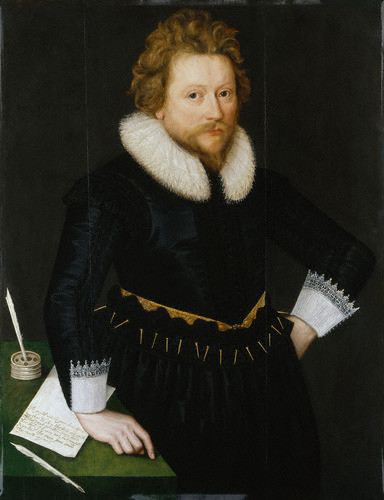 John Fletcher
Caroline Drama (1626-42)during the Reign of Charles I, before the start of the Civil War
John Ford‘s (1586-1639) The Chronicle History of Perkin Warbeck: A Strange Truth (1634) is an interesting revival of the genre of “history” or chronicle play, popular in the Elizabethan era. However, Ford‘s drama differs from previous chronicle plays by the emphasis on aesthetic and philosophical aspects missing in Elizabethan representations of English history.
Perkin Warbeck starts where Shakespeare‘s Richard III ends, and stages the life of a pretender to the English throne (ca 1474-1499), who toward the end of fifteenth century attempted to overthrow the unstable rule of the first Tudor king, Henry VII (1485-1509). The play managed to attract interest of the Romantics (Mary Shelley) and Modernists (T.S. Eliot). It 
parades contemporary rhetoric, which is in many aspects different from that in Shakespeare’s time.
emphasizes the organizational and economic aspects of warfare establishing a different perspective on internecine conflicts,  royal power and the authority of kingship. 
Thematic structure of the play is characterized by a sharp contrast of pragmatic strategies and the invocations of ideal love and sacred kingship.
The drama makes an efficient parallel between the royal pretender‘s activities and the art of theatrical illusion